Child protection
and parenting
[Speaker Notes: Produced by Victoria Legal Aid
Victoria Legal Aid
Level 9, 570 Bourke StreetMelbourne VIC 3000
For free information about the law and how we can help you, please visit our website www.legalaid.vic.gov.au or call 1300 792 387
For business queries, call (03) 9269 0234
 
First edition January 2017, minor edits 2019
 
Acknowledgments: We thank AMES for their input into the original version of this resource. 
 
© 2019 Victoria Legal Aid. 

This work is licensed under a Creative Commons Attribution 4.0 licence. You are free to re-use the work under that licence, on the condition that you credit Victoria Legal Aid as author, indicate if changes were made and comply with other licence terms. The licence does not apply to any images, photographs or branding including the Victoria Legal Aid logo.
 
Disclaimer: The material in this publication is a general guide only. It is not legal advice. If you need to, please get legal advice about your own particular situation.
 
Victoria Legal Aid
Victoria Legal Aid is a government-funded agency set up to ensure that people who cannot afford to pay for a private lawyer can get help with their legal problems. We provide free information for all Victorians, family dispute resolution for disadvantaged families, provide lawyers on duty in most courts and tribunals in Victoria, and fund legal representation for people who meet our eligibility criteria. We help Victorian people with legal problems about criminal matters, family breakdown, child protection, family violence, child support, immigration, social security, mental health, discrimination, guardianship and administration, tenancy and debt. 
 
Changes to the law
The law changes all the time. To check for changes you can:
call Victoria Legal Aid’s Legal Help phone line on 1300 792 387
visit the Victoria Legal Aid website (www.legalaid.vic.gov.au).]
Today’s session
We will look at: 
parenting
the law
where to get help.
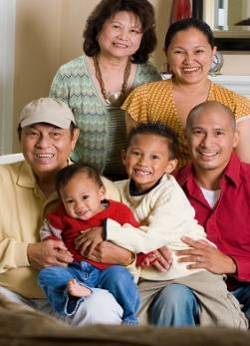 Meena and her children
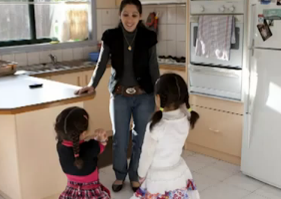 Home alone
Meena and Susan
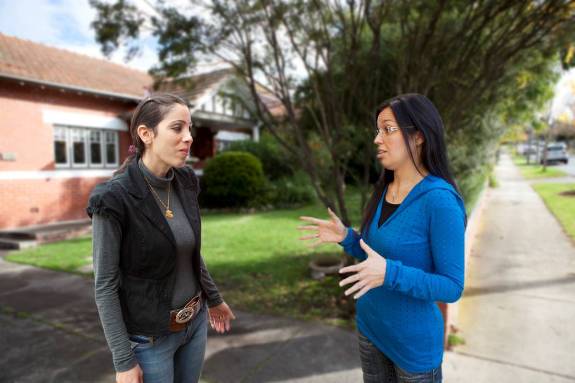 What does the law say about beating?
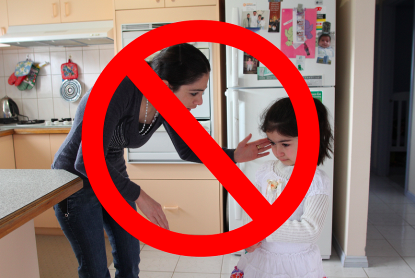 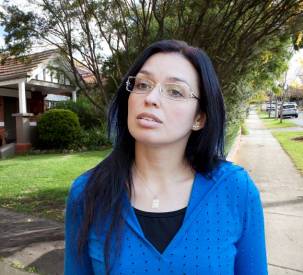 Free help
Parentline Victoria		13 22 89


			Child Care Finder		www.childcarefinder.gov.au
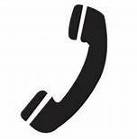 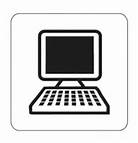 Who can help Meena look after her children?
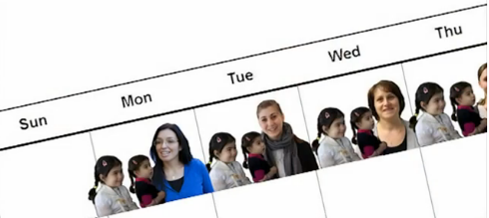